Тема 3. Еластичність і пристосування ринку.
1. Поняття еластичності
2. Аналіз еластичності попиту.  
3. Еластичність пропонування. 
4.Практичне застосування теорії еластичності.
1. Поняття еластичності
Еластичність - міра реагування однієї змінної величини на зміну іншої; точніше це число, яке показує відсоткову зміну однієї змінної внаслідок одновідсоткової зміни іншої змінної. Яскравим прикладом є цінова еластичність попиту, яка відображає зміни потрібної кількості товару стосовно до зміни ціни.
Еластичність - це поняття, яке застосовується для визначення реагування однієї змінної на зміну іншої (наприклад, величина попиту на зміну ціни і т.д.), відсоток, на який змінюється одна змінна у відповідь на один відсоток зміни іншої змінної.
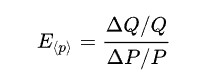 2. АНАЛІЗ ЕЛАСТИЧНОСТІ ПОПИТУ
Розрізняють еластичність попиту за ціною, еластичність попиту за доходом, а також перехресну еластичність за ціною 2-х товарів.
Еластичність попиту за ціною або цінова еластичність попиту на товар є мірою того, наскільки чутлива кількість попиту на товар до його ціни. Коли ціна товару зростає, кількість попиту падає майже на будь-який товар, але для одних товарів він падає більше, ніж для інших. Цінова еластичність показує відсоток зміни обсягу попиту, коли відбувається підвищення ціни на один відсоток, при цьому все інше залишається незмінним. Якщо еластичність дорівнює −2, це означає, що зростання ціни на один відсоток призводить до зменшення попиту на два відсотки.
Його також можна визначити як відношення відсоткової зміни кількості попиту до відсоткової зміни ціни конкретного товару. Формула коефіцієнта цінової еластичності попиту на товар виглядає так:
де P — це ціна товару, ΔP— наскільки змінюється ціна, Q — кількість попиту на товар і ΔQ — наскільки змінюється попит при такій зміні ціни. Іншими словами, можна сказати, що еластичність попиту за ціною — це відсоткова зміна попиту на товар через дану відсоткову зміну ціни. Наприклад, якщо кількість попиту впаде на 20 тонн з початкових 200 тонн після того, як ціна підвищиться на 5 доларів від початкової ціни в 100 доларів, тоді кількість попиту впала на 10 %, а ціна зросла на 5 %, тому еластичність дорівнює (-10 %)/(+5 %) = −2.
Чутливість попиту до змін у доході, тобто гранична величина переміщення кривої попиту, у разі зміни доходу, вимірюється за допомогою еластичності попиту за доходом. Цей вид еластичності визначається як відношення відсотка зміни величини попиту на товар до відсотка зміни доходу споживачів цього товару. Вимірювання еластичності попиту за доходом базується на припущенні, що ціна товару в конкретний момент не змінюється. Використовуючи знайомі нам позначення Q1 і Q2, які характеризують величину попиту до і після зміни доходів (початковий рівень доходу позначимо як Y1, а кінцевий - Y2), формулу середньої точки для обчислення коефіцієнта еластичності попиту за доходом (income Ed) можна виразити так:
Числове значення еластичності попиту за доходом тісно пов'язане з поняттям нормальних товарів (їх ще називають товарами вищої споживчої цінності) і товарів нижчої споживчої цінності. Для нормальних товарів підвищення доходу викликає підвищення попиту на них. Оскільки в цьому випадку дохід і попит змінюються в одному і тому ж напрямі, еластичність попиту за доходом на товари вищої споживчої цінності матиме додатний коефіцієнт. Навпаки, для товарів нижчої цінності збільшення доходу викликає зменшення попиту. Тут дохід і попит змінюються в протилежних напрямах, тому еластичність попиту за доходом для товарів нижчої цінності матиме від'ємний коефіцієнт.
Які блага у мікроекономіці розглядаються як товари нижчої цінності? З ростом доходу споживачі прагнуть переключити свій попит на якісніші зразки усіх благ - з дешевих черевиків на дорожчі, з дешевих м'ясних котлет на натуральні біфштекси тощо. Отже, швидше за все, саме низькоякісні варіанти будь-якого товару є благами нижчої цінності в економічному розумінні. З ростом доходу обсяг попиту на такі товари реально зменшується.
Поняття еластичності попиту за доходом є корисним для розуміння ще однієї суттєвої відмінності - між предметами розкоші і предметами першої необхідності.
Економісти вивели таке правило: до предметів розкоші відносять ті блага, для яких коефіцієнт еластичності попиту за доходом більший за одиницю, а до предметів першої необхідності відносять ті блага, для яких цей коефіцієнт менший за одиницю.
Якщо еластичність попиту за доходом перевищує одиницю, то приріст доходу на 1% збільшує обсяг попиту більше ніж на 1% за інших рівних умов. За фіксованих цін це означає, що загальна сума видатків на певний товар також зростає більше ніж на 1%. Таким чином, частка споживчих видатків, що припадають на предмети розкоші, зростає зі зростанням доходів. Звідси випливає, що заможні люди витрачають більшу частку своїх доходів на предмети розкоші, ніж бідні. У відповідності з тими ж аргументами частка споживчих видатків, що припадають на предмети першої необхідності (такі, як шкарпетки і хліб), падає зі зростанням доходу. Це означає, що бідні в загальному тратять більшу частку своїх доходів на предмети першої необхідності, ніж багаті. В міру того, як країна, стає заможнішою, галузі, що виробляють товари нижчої цінності (дешеві і низькоякісні),- звужуються, галузі, що виробляють предмети першої необхідності,- зростають темпом нижче середнього, а галузі з виробництва предметів розкоші, - підвищуються у темпі вище середнього.
Враховуючи зазначену закономірність, можна очікувати, що на даному етапі, враховуючи воєнні дії в Україні високими темпами будуть розвиватися такі галузі, як сільське (переважно домашнє) господарство, харчова і легка промисловість. Це випливає Із значного зниження рівня реальних доходів переважної більшості українських сімей. У цих умовах галузі, що виробляють предмети першої необхідності, повинні розвиватися темпом вище середнього, а галузі, що виробляють предмети розкоші, мають зростати темпом нижче середнього. В цьому полягає одна з особливостей розвитку галузевої структури країни, що розвивається на відміну від заможної.
Іншим неціновим чинником, що спричинює зміну попиту на певний товар, як відомо, є зміна ціни деякого іншого товару. Так, попит на курятину виявляється залежним від ціни на яловичину, а попит на мастило для автомобілів - від зміни ціни бензину тощо. Такі економічні залежності можуть виражатися в рамках поняття перехресної еластичності попиту, яку визначають як відсоткову зміну величини попиту одного товару, зумовлену одновідсотковою зміною ціни іншого товару. Формула середньої точки для обчислення коефіцієнта перехресної еластичності попиту виглядає так само, як формула середньої точки для обчислення коефіцієнта еластичності попиту за ціною, з тією лише різницею, що чисельник у цьому випадку показує відсоток зміни величини попиту на один товар, а знаменник - відсоток зміни ціни деякого іншого товару.
Коефіцієнт перехресної еластичності попиту-відношення відсоткової модифікації обсягу попиту на товар А до відсоткової зміни ціни товару В
Перехресна еластичність попиту пов'язана з поняттями товарів-замінників і комплементарних товарів. Оскільки яловичина і курчатина є взаємозамінними товарами стосовно одне одного, підвищення цін на яловичину збільшує попит на курчатину; у цьому випадку перехресна еластичність попиту виражатиметься додатним коефіцієнтом. Навпаки, автомобільне мастило і бензин є взаємо доповнюваними товарами, і зростання цін на бензин, за інших однакових умов, зменшить попит на мастило. Таким чином, перехресна еластичність попиту виражатиметься від'ємним коефіцієнтом.
3. Еластичність пропонування
Концепція еластичності розповсюджується не тільки на таку категорію, як "попит", але і на категорію "пропозиція". Поняття цінової еластичності пропозиції використовують для характеристики ступеня реакції (зміни) величини пропозиції товару на зміну ціни на нього.
Еластичність пропозиції товару по ціні - визначається як відношення процентної зміни величини пропозиції до процентної зміни ціни цього товару. Еластичність пропозиції показує, на скільки відсотків зміниться кількість товару, що пропонується, при зміні його ціни на 1 %. Це відношення називається коефіцієнтом цінової еластичності пропозиції (кЕПрц):
де % Δ Прх - процентна зміна величини пропозиції товару X; % Δ Цх - процентна зміна ціни товару X.


Коефіцієнт цінової еластичності пропозиції визначається через дугову і точкову еластичність пропозиції.
Дугова еластичність пропозиції характеризує спричинену зміною ціни на товар у відсотках відсоткову зміну величини пропозиції на певній частині кривої пропозиції, тобто на дузі.обчислюється за формулою центральної (середньої точки):
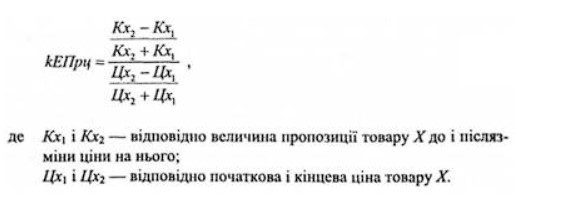 Точкова еластичність пропозиції характеризує зміну величини пропозиції у відсотках, спричинену відсотковою зміною ціни на товар у характерній точці кривої пропозиції.
Для визначення точкової еластичності пропозиції використовуємо формулу:
Es y точці А =ОР / РТ
О — початок координат; Р— ціна;
Т— точка перетину кривої пропозиції з віссю ціни.
Точка Т— це мінімальна ціна, якої вимагають виробники, перш ніж вони що-небудь запропонують на ринок.
За точкової еластичності пропозиції спостерігаємо три випадки : 
1) Es >1 (крива S перетинає вісь ціни ви­ще початку координат); 
2) Es =1 (крива S проходить через початок координат); 3) Es <1 (крива S перетинає вісь ціни нижче початку координат).
Еластичність пропозиції показує зв'язок між змінами в цінах на товар і обсягах його пропозиції. Вирішальну роль у визначенні величини коефіцієнта еластичності пропозиції має фактор часу. Розрізняють три типи рівноваги в залежності від часових можливостей у виробників: 
1. Миттєва рівновага – пропозиція не змінюється, у фірми немає часу, щоб змінити пропозицію. 
2. Короткотермінова рівновага – пропозиція зростає, але кількість підприємств не змінюється. 
3. Тривала рівновага – змінюється кількість підприємств, обсяг ресурсів, які використовуються.  Чим триваліший часовий проміжок, який має товаровиробник, тим більше можливостей його пристосування до зміни ціни і перерозподілу ресурсів між альтернативними варіантами їх використання.
4.Практичне застосування теорії еластичності.
Теорія еластичності попиту і пропозиції має важливе практичне значення. Проілюструємо її застосування на конкретних прикладах. Збільшення виробничих витрат штовхає підприємство на підвищення ціни продукції. Що відбудеться зі збутом? Чи знизиться він значно або взагалі не зміниться? Чи компенсує зростання ціни скорочення прибутку за рахунок втрати частини споживчого попиту? Щоб відповісти на ці питання і правильно вибрати цінову стратегію підприємства, треба мати інформацію про еластичність попиту і пропозиції на даний товар.
Для фірми важливо мати на увазі, що еластичність попиту на її продукцію і еластичність всього ринкового попиту на цю продукцію не збігаються. Якщо фірма при плануванні цін на свою продукцію та обсягів продажів буде орієнтуватися на показник еластичності ринкового попиту, то вона ризикує зробити серйозні помилки. Розрахувати цінову еластичність попиту на продукцію фірми досить складно, так як необхідно брати до уваги і реакцію конкурентів на підвищення або пониження фірмою ціни. Допомогти в цьому може використання математичних моделей або досвід керівників фірми.
Якщо фірма при прийнятті рішення про ціну буде керуватися тільки даними про еластичність ринкового попиту, то втрати збуту від підвищення цін можуть стати більш значними, ніж очікувалися. Наприклад, якщо ринковий попит на тютюнові вироби щодо нееластичний, то це абсолютно не означає, що еластичність попиту на окремі сорти сигарет також буде менше одиниці. Конкуренція підвищить коефіцієнт еластичності попиту на сигарети кожного з виробників цієї продукції.
Еластичність попиту - важливий фактор, що впливає на цінову політику фірми. Припустимо, що якась фірма побудувала стоквартирний будинок і вирішує питання, за якою ціною слід пропонувати квартири наймачам. Витрати на будівництво та експлуатацію фактично не залежать від того, скільки квартир буде здано (за винятком витрат на поточний ремонт, які становлять невелику частку від загальних витрат).
Якщо фірма заздалегідь оцінила попит на квартири і сто еластичність, вона може визначити, за якою ціною слід здавати ці квартири, щоб забезпечити максимальну виручку. При цьому максимальна виручка може досягатися навіть у тому випадку, якщо частина квартир залишиться пустувати. Проілюструємо це графічно. Припустимо, що фірма зіткнулася з лінійною кривою попиту (рис.). При орендній платі 200 дол. На місяць цінова еластичність попиту дорівнює одиниці і сума надходжень від оренди найбільша. Однак, як видно з рис., за цією ціною може бути здано тільки 80 квартир, а не 100. Якщо ж фірма встановить орендну плату нижче 200 дол., Вона може здати решту 20 квартир, однак її виручка при цьому скоротиться.
Практичне значення коефіціента еластичності попиту за ціною для підприємства зумовлепне тим, що цінова еластичність впливає на обсяг виручки від реалізації, який визначається як добуток ціни одиниці товару на кількість проданого товару:
TR=PQ
TR-дохід від реалізації товару X
P-ціна одиниці товару X
Q-обсяг реалізації товару X